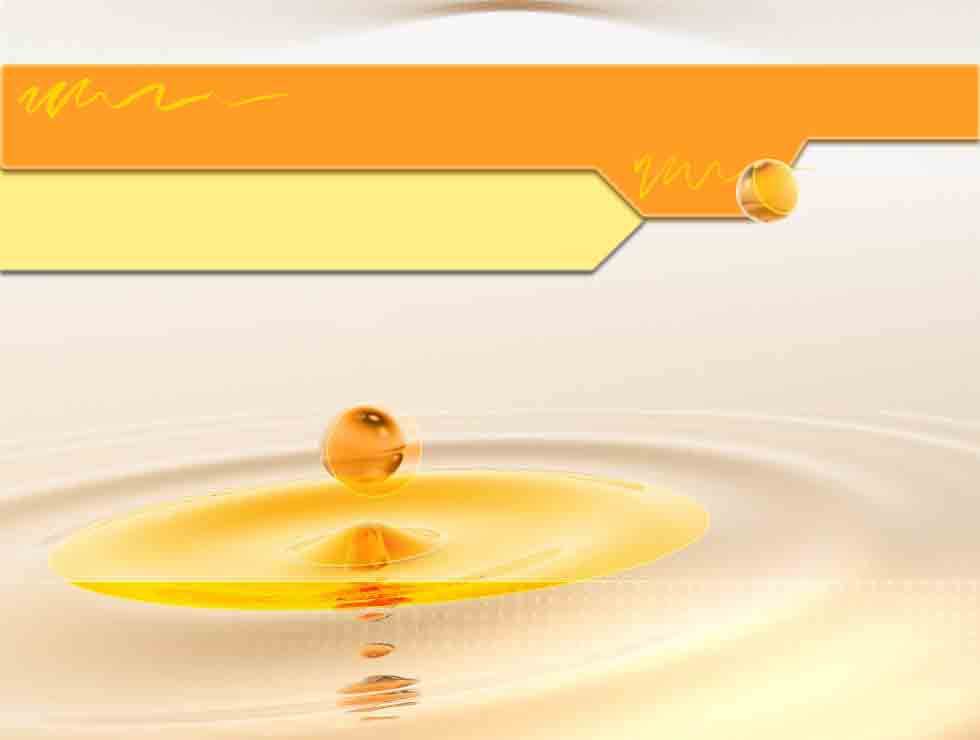 «Звуковой анализ слова»
Что? Зачем? Почему?
Мастер-класс для родителей 
детей 6-7 лет
Учитель-логопед Головина О.В.
Ноябрь 2018г
Цель: успешное формирование
у детей навыка звукового анализа
Задачи:
Способствовать  формированию
необходимых  знаний о выполнении звукового анализа;
Приёмы помощи  в освоении звукового анализа в семье;
Содействовать  формированию адекватной родительской оценки  детских возможностей.
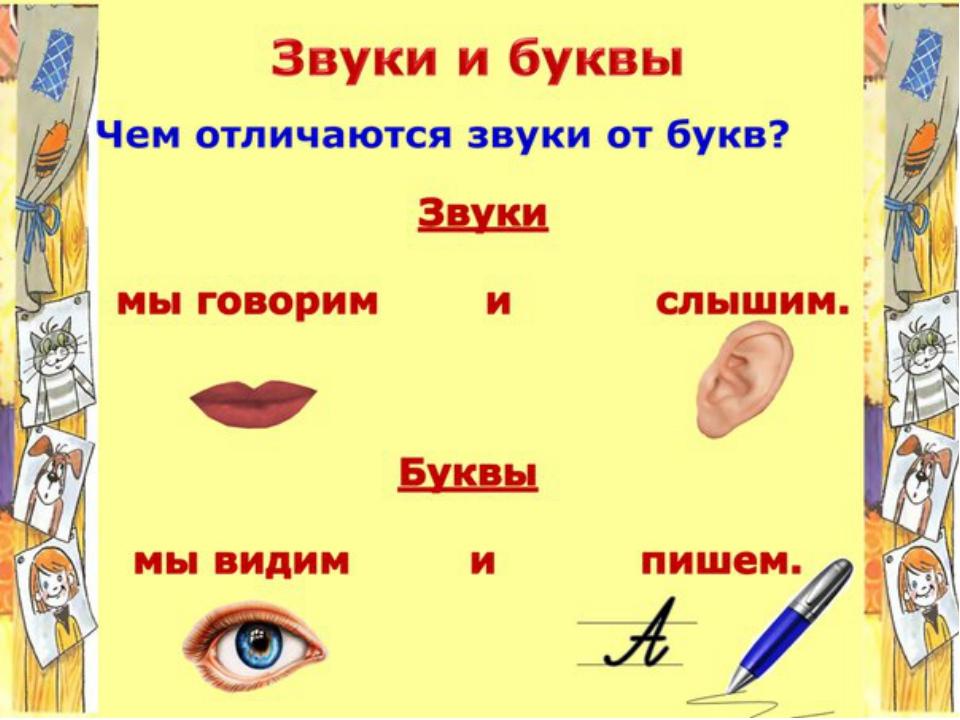 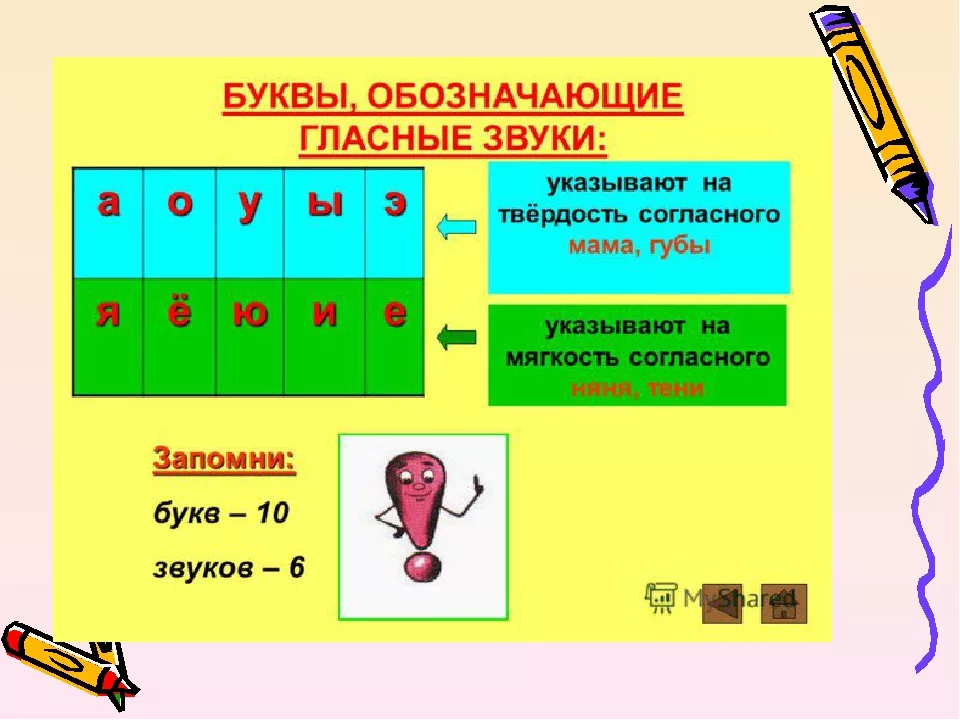 6 звуков
а, о, у, ы, э, и
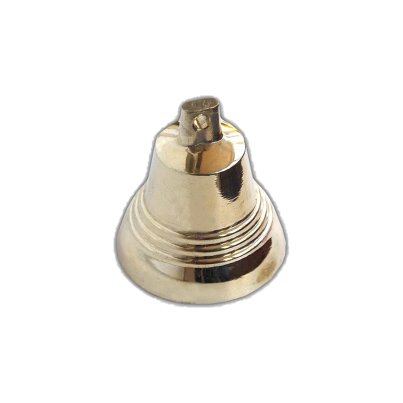 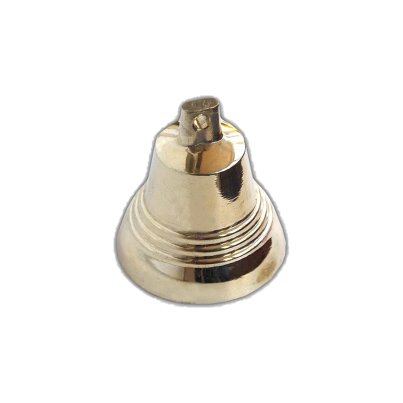 Звуки-36
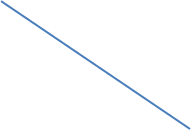 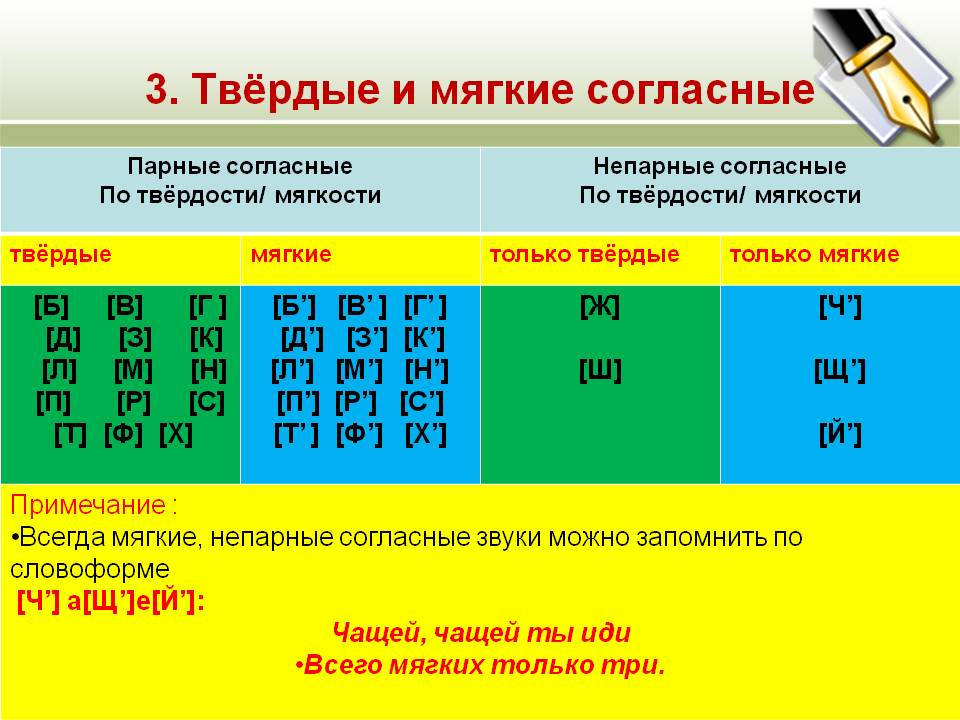 [ц]
Буквы-
Знаки: Ъ  Ь
(22)
Определение места звука в слове
ОЛЯ
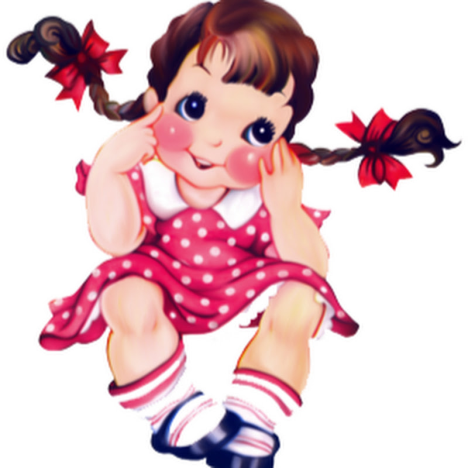 ДОМ
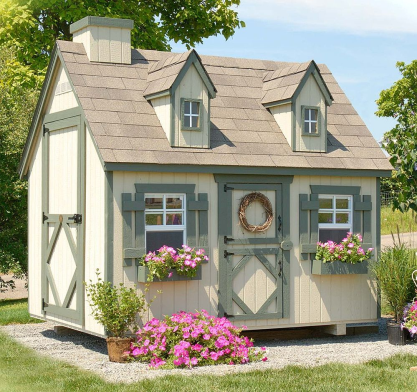 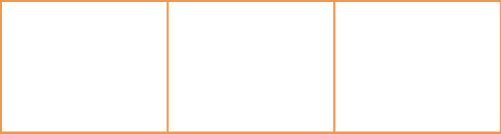 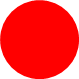 КИНО
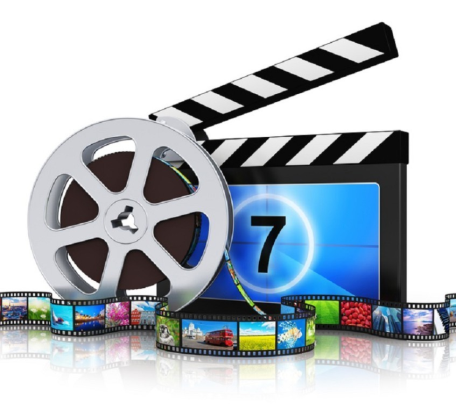 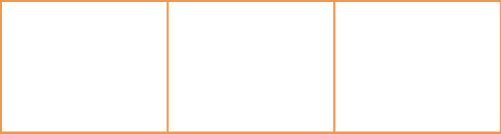 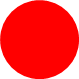 Звуковой анализ слов
-обозначение твердости  
согласных звука
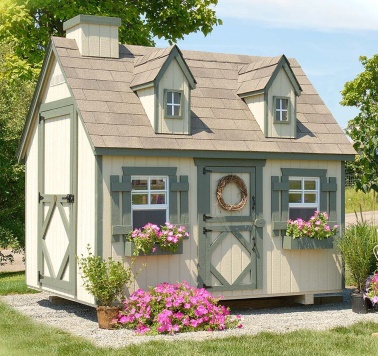 ДОМ
-обозначение мягкости 
 согласных звука
-обозначение гласных звуков
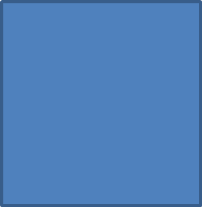 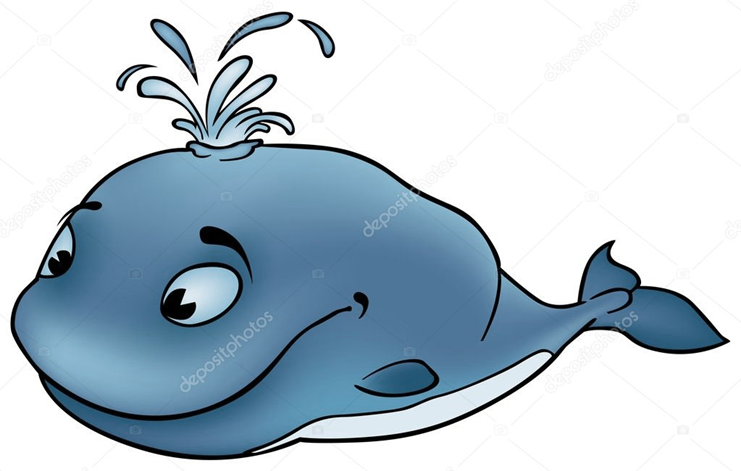 КИТ
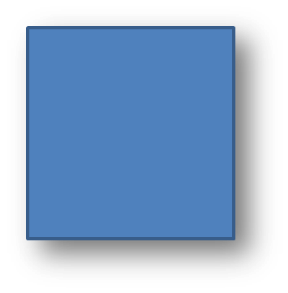 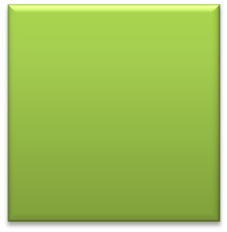 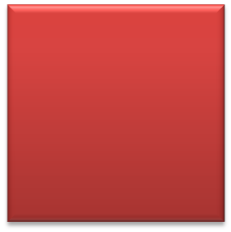 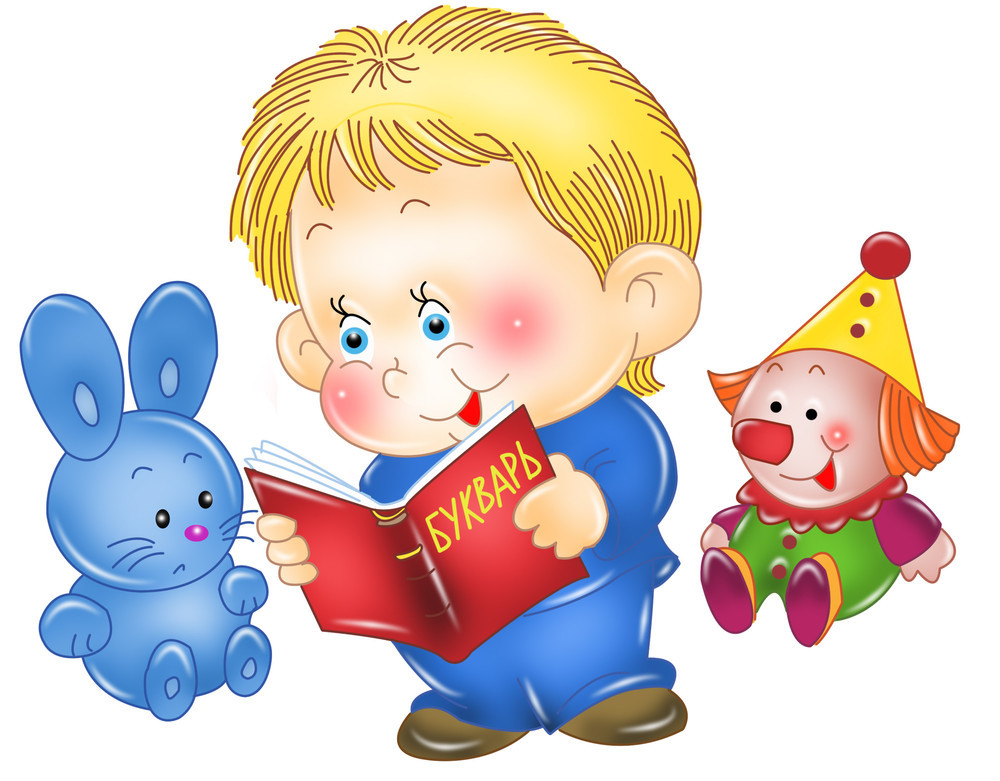 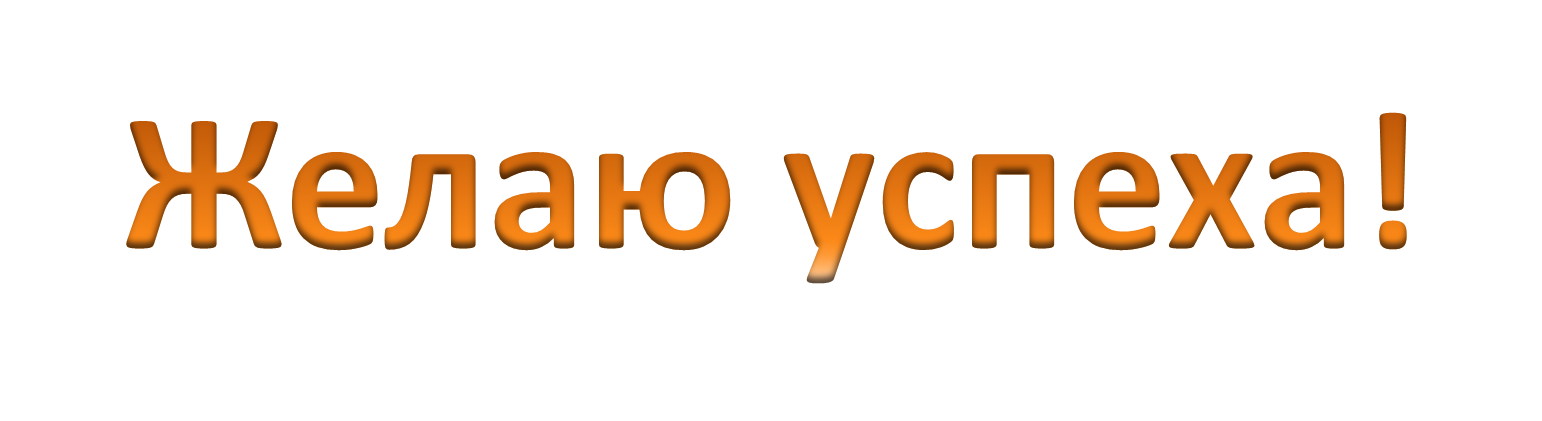